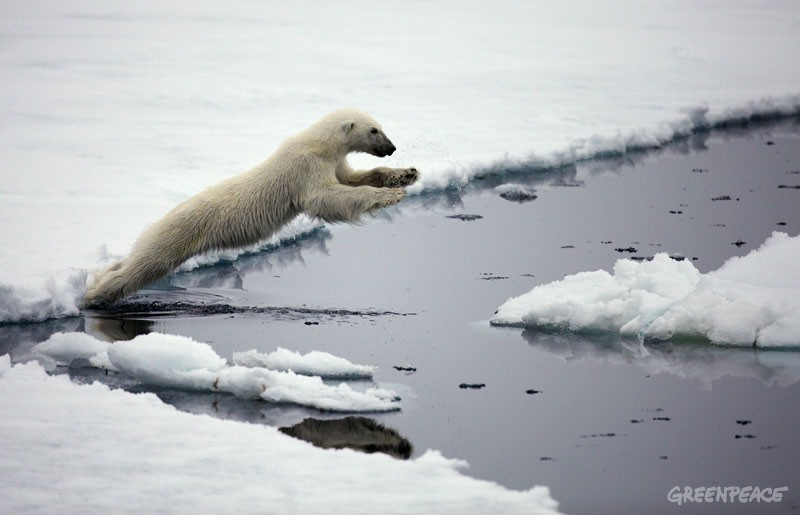 Abrupt changes in the Labrador Sea within CMIP5
Didier Swingedouw & Giovanni Sgubin
Can we find big jumps in the Labrador Sea?
North Atlantic warming hole
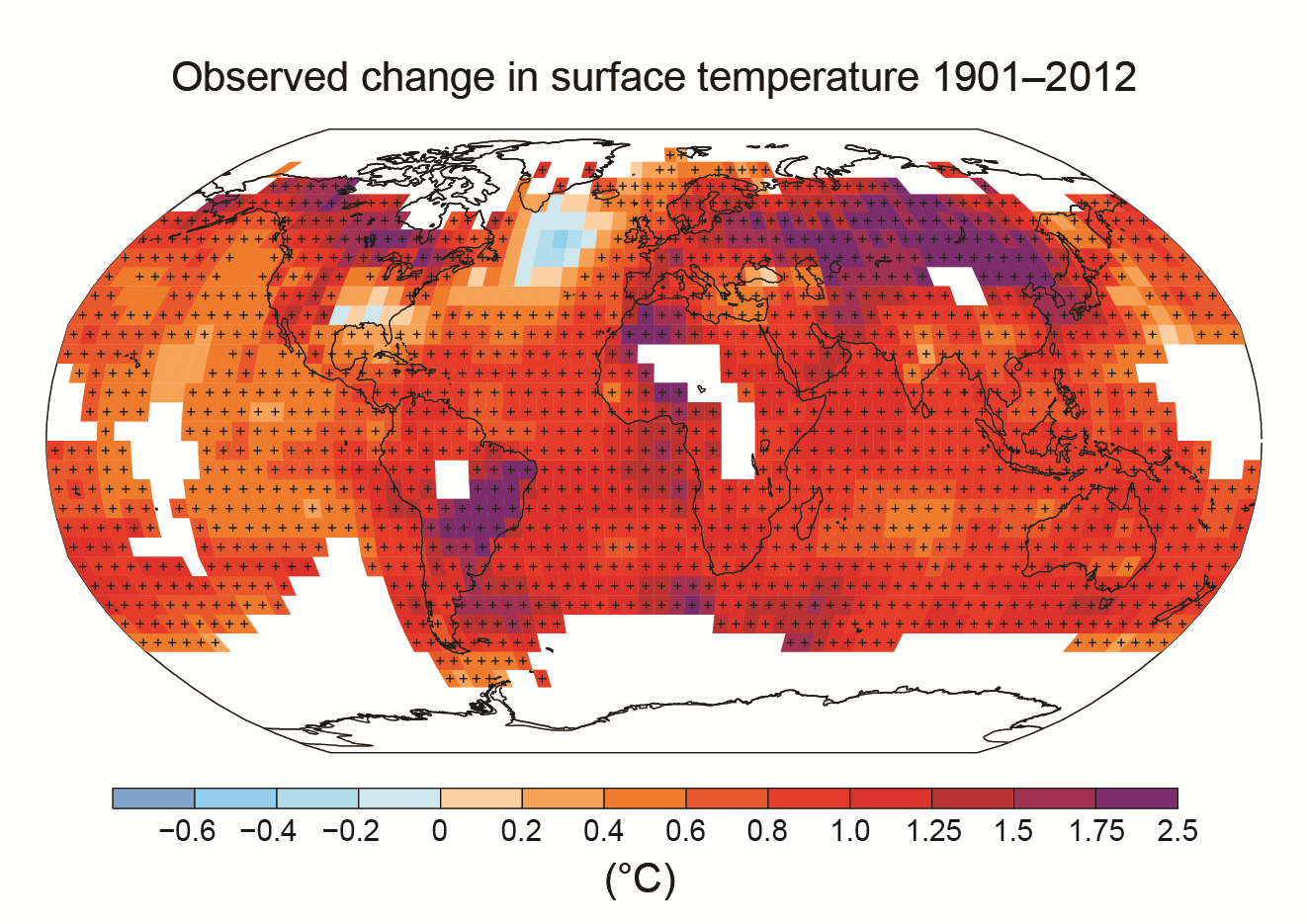 Warming hole in the North Atlantic for temperature trend over the last century (IPCC-AR5 summary for policymakers)

Thompson et al. (2010): observed abrupt changes in the late 1960s, early 1970s in the North Atlantic

Drijfhout et al. (2012): oceanic adjustment to convection changes
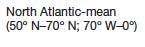 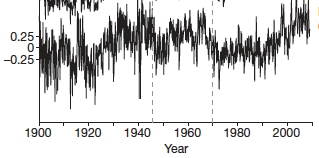 Labrador: a bistable convective sea?
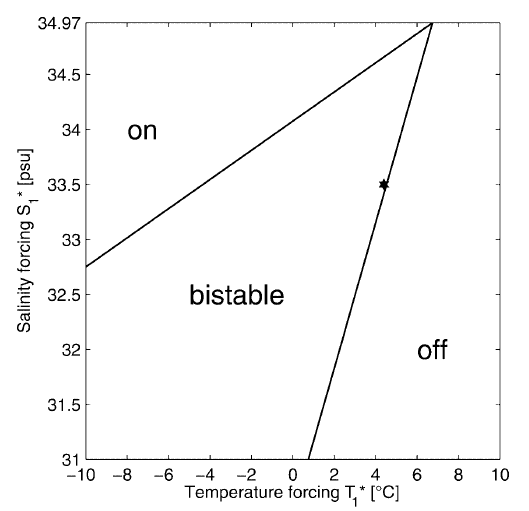 Simple model from Kuhlbrodt et al. (2001) suggests that this Sea can be bistable
Also suggested in Swingedouw et al. (2007) in IPSL-CM4 OAGCM 
Born & Stocker (2014) found similar behaviour in another conceptual model including gyre dynamics
Among others…
Kuhlbrodt et al. (2001)
[Speaker Notes: Based on OWS bravo data (section acorss the Labrador Sea)]
Screening of CMIP5 archives
End-beginning in CMIP5 SST ensemble mean
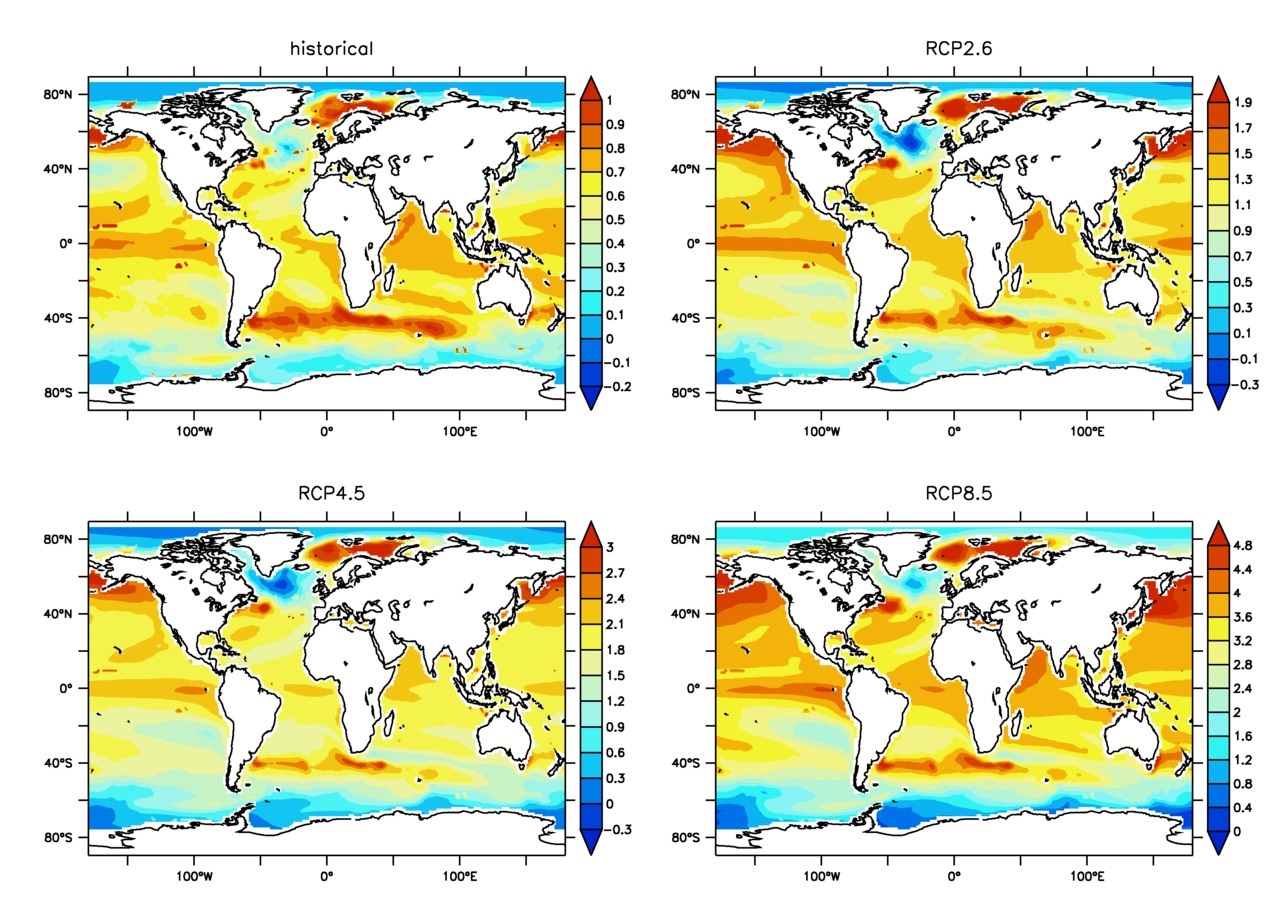 Analyse warming hole found within CMIP5 simulation
Select the most abrupt changes in time series  following a few statistical criteria
Abrupt changes happen in a few models
Composite of models with rapid cooling
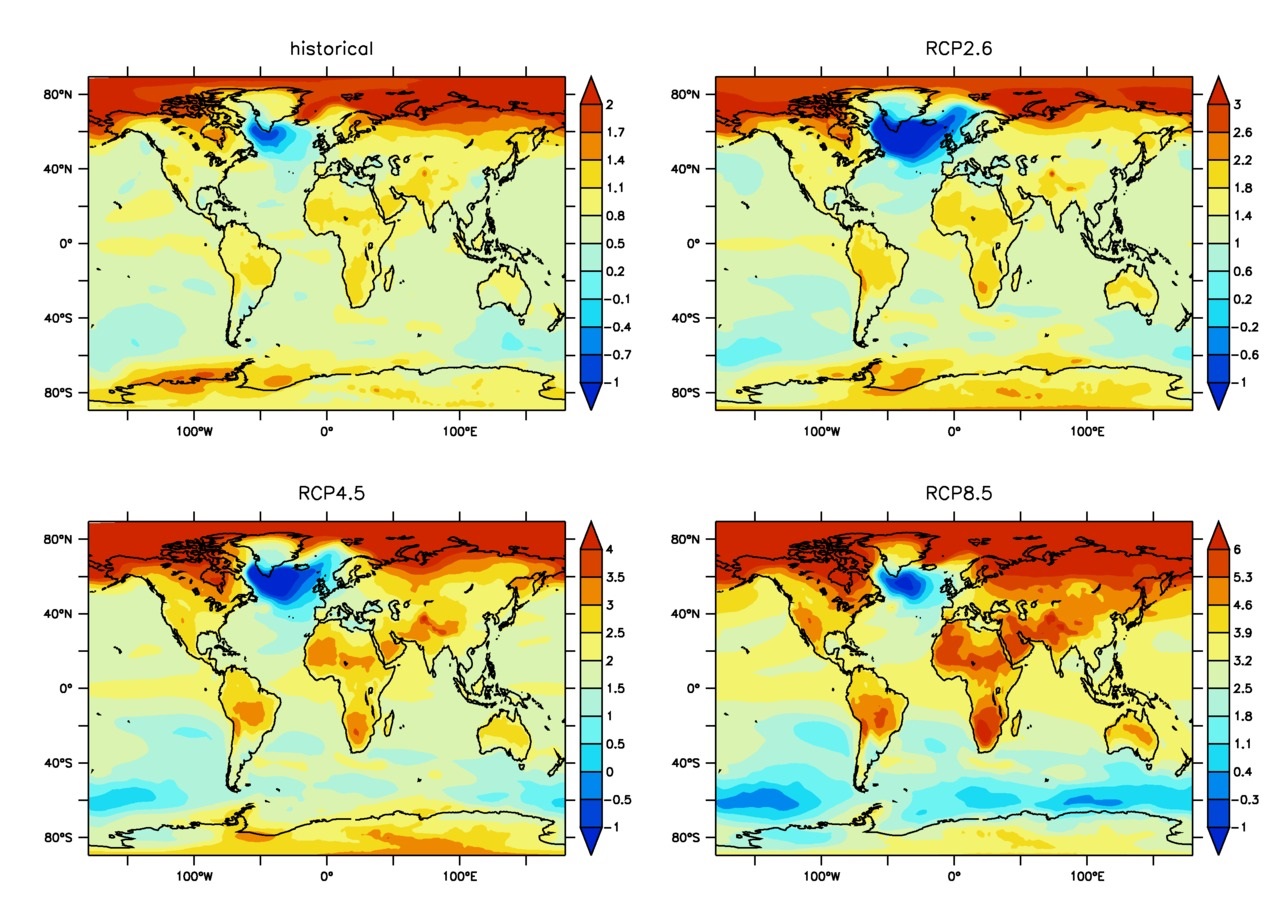 Very abrupt changes in two models
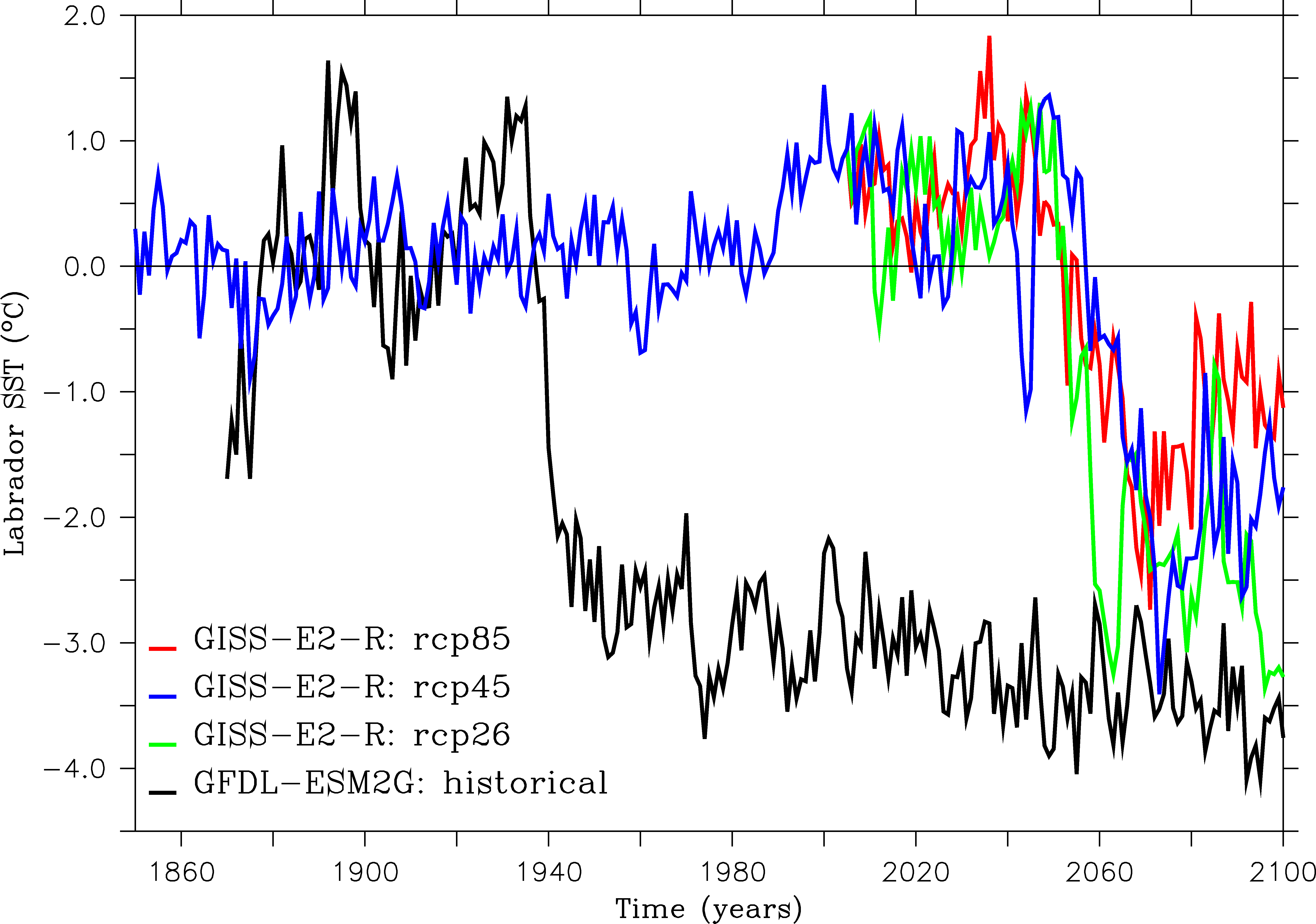 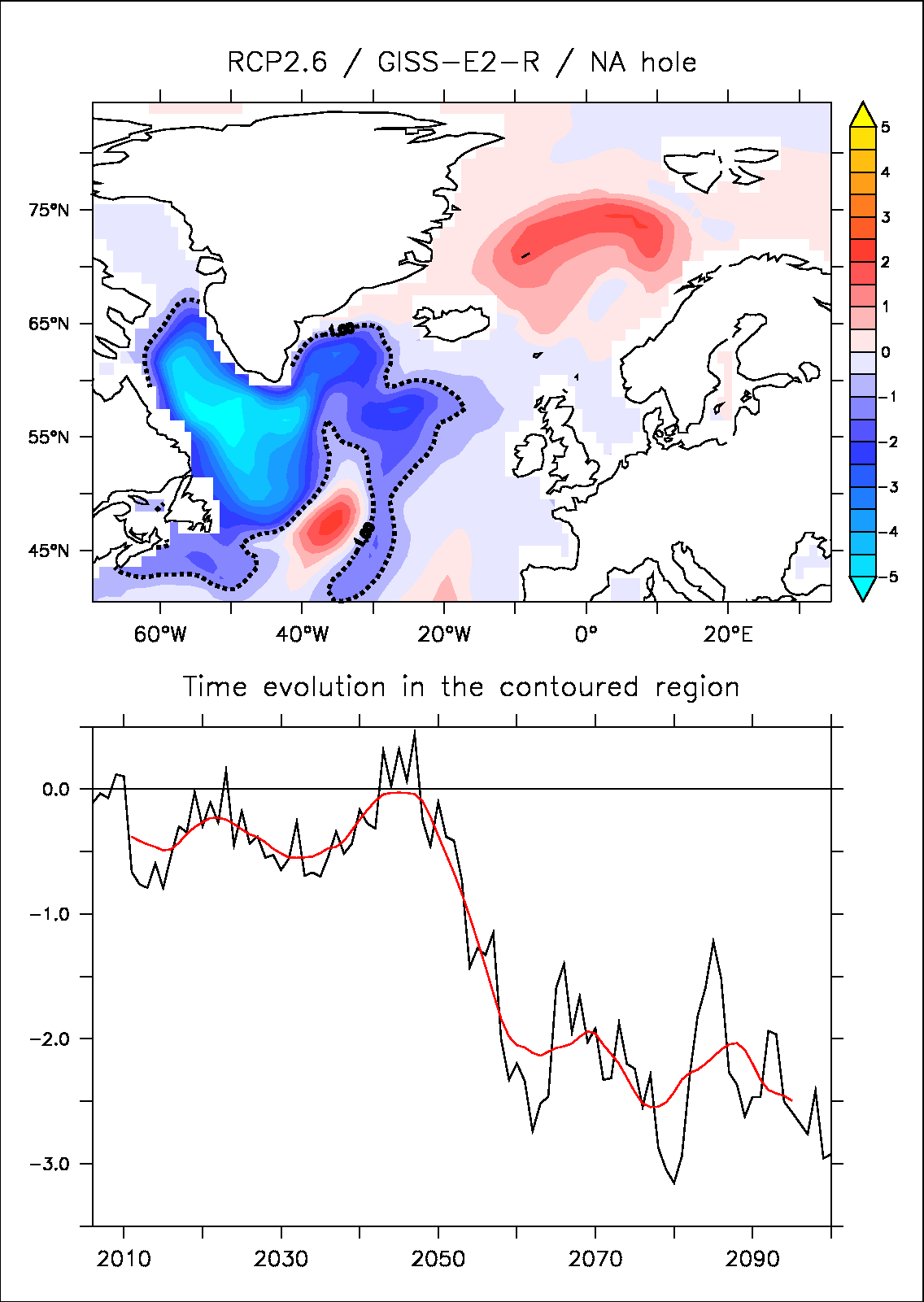 GISS-E2-R
Abrupt cooling in all the scenario around 2050!
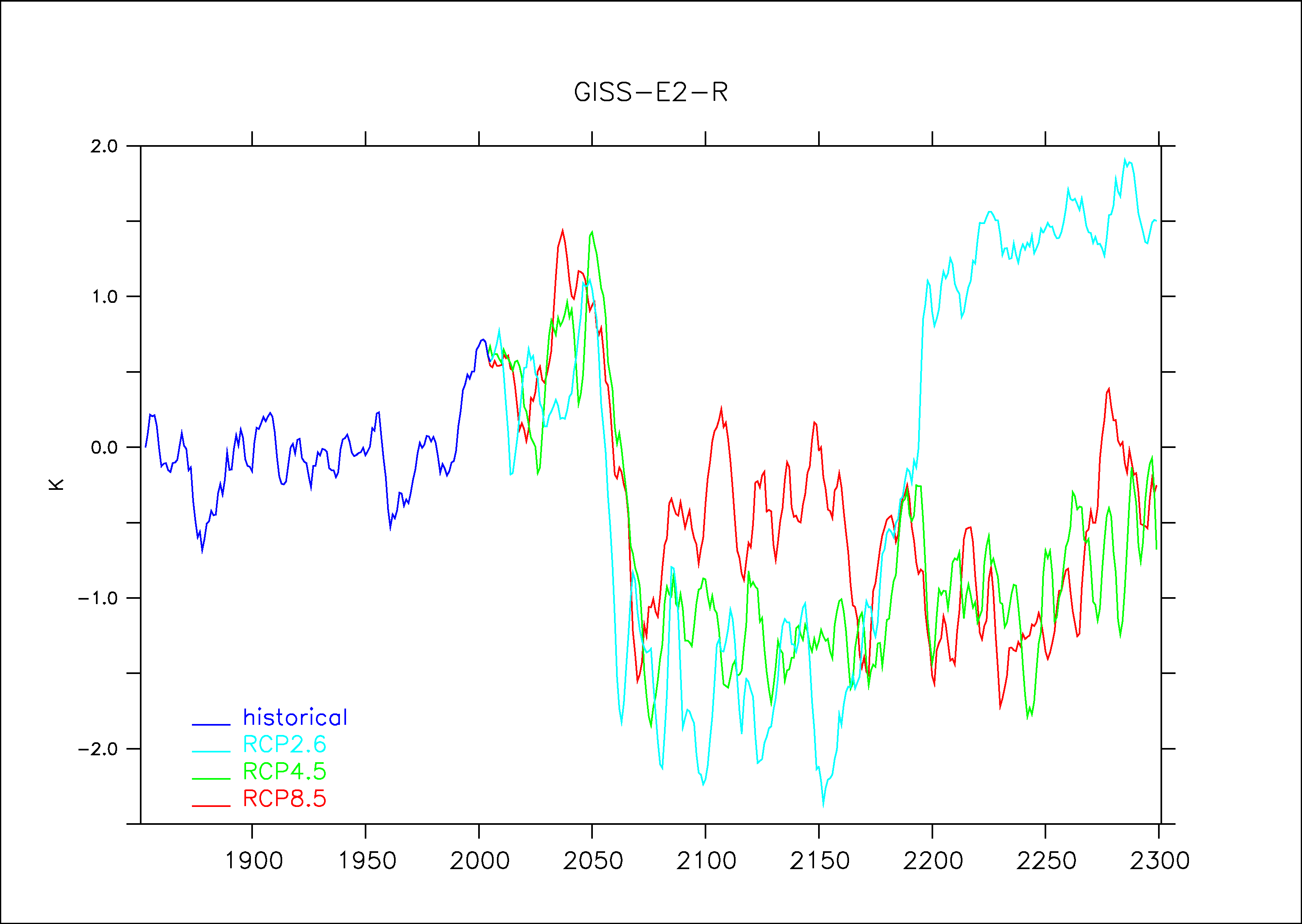 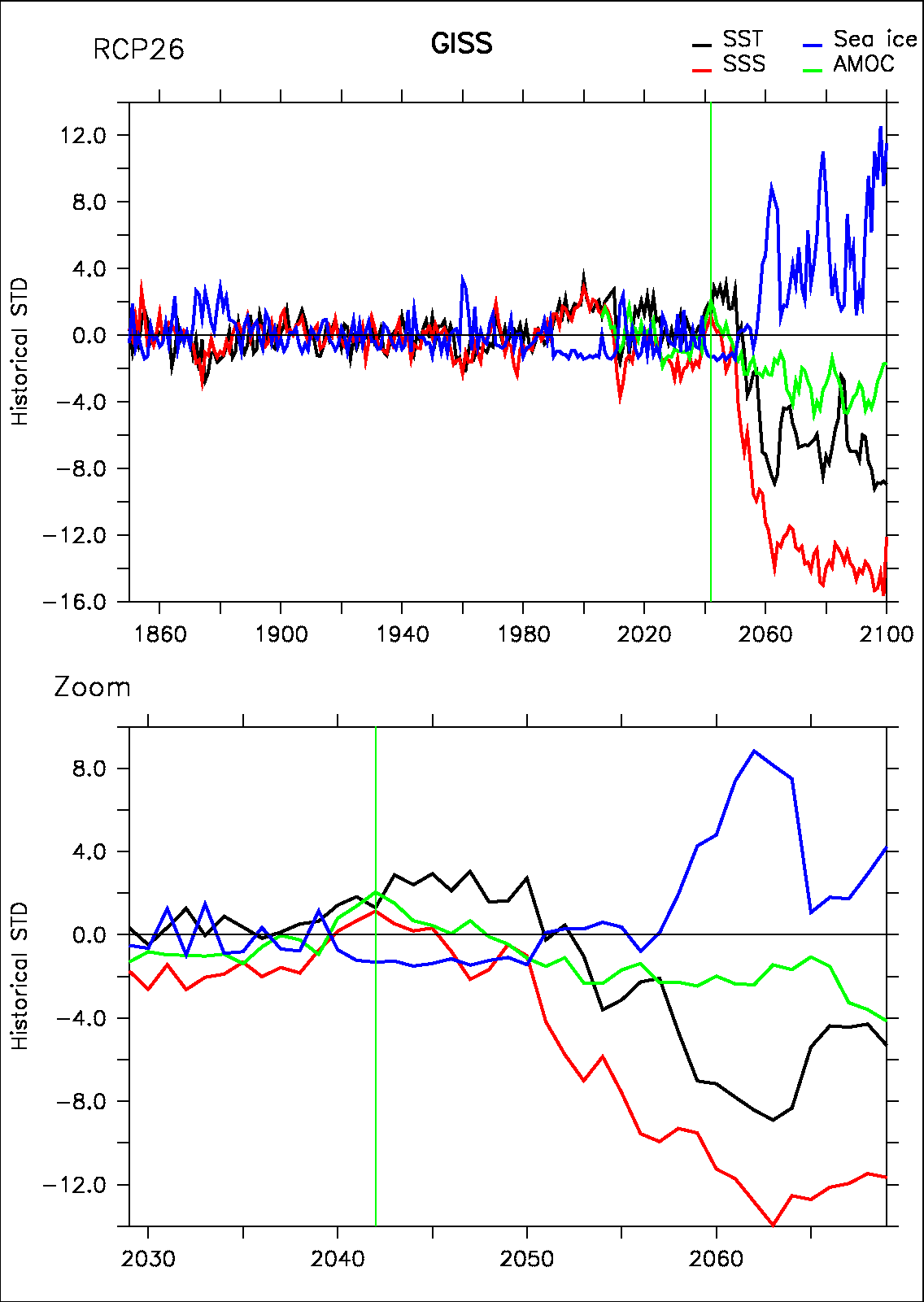 Chain of events
Rapid changes of up to 10 historical std in 10 years
Salinity is the first to start the change
Followed by SST and sea ice
AMOC changes are not big enough to explain such an abrupt event
 Not lead by AMOC or gyre circulation changes, rather related to changes in “1D” convection
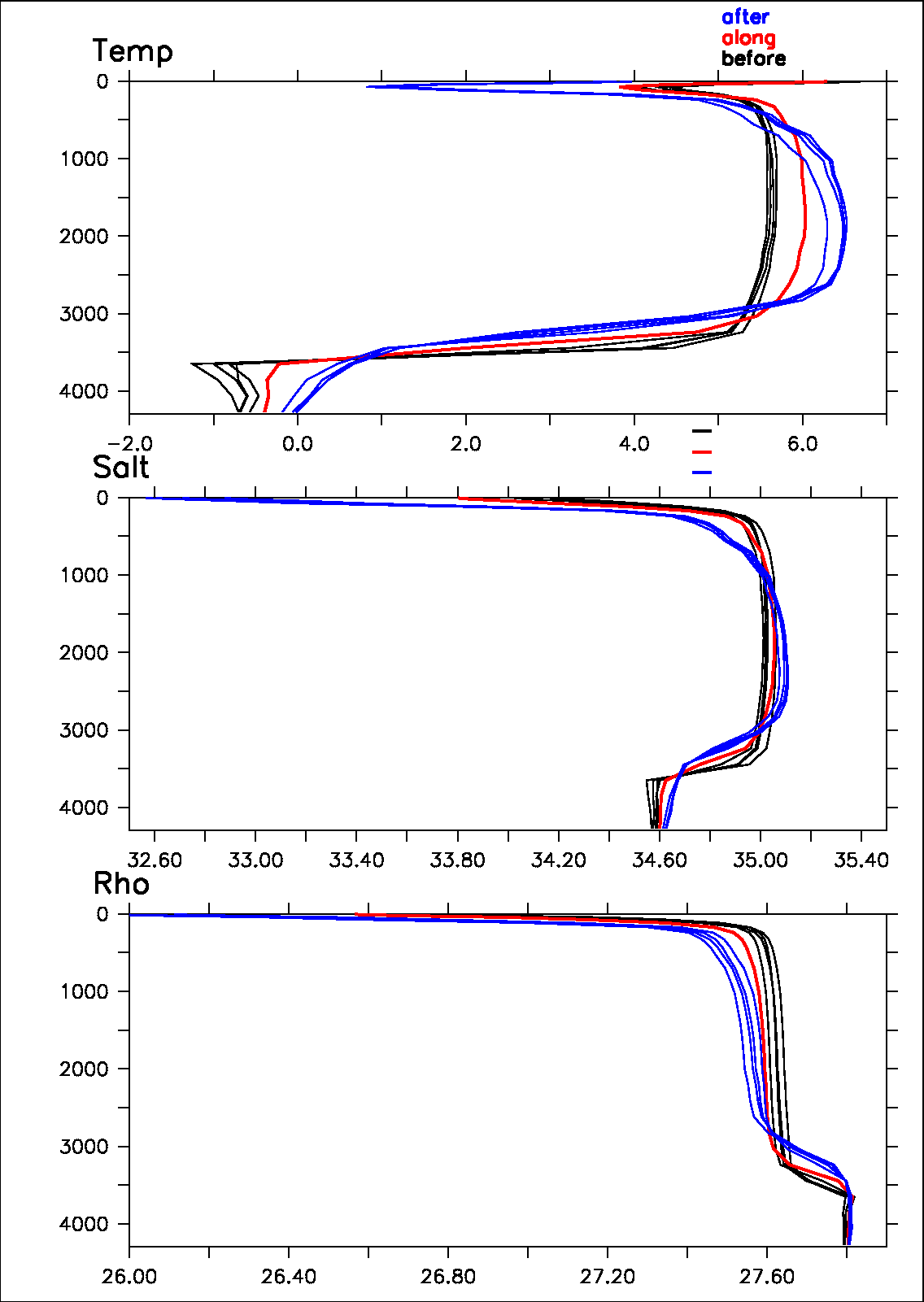 Stratification changes
Large increase in stratification after the jump
Mainly related with salinity changes at the surface
Decrease of mixed layer depth on winter may diminish total heat capacity of the active ocean layer
Stratification changes
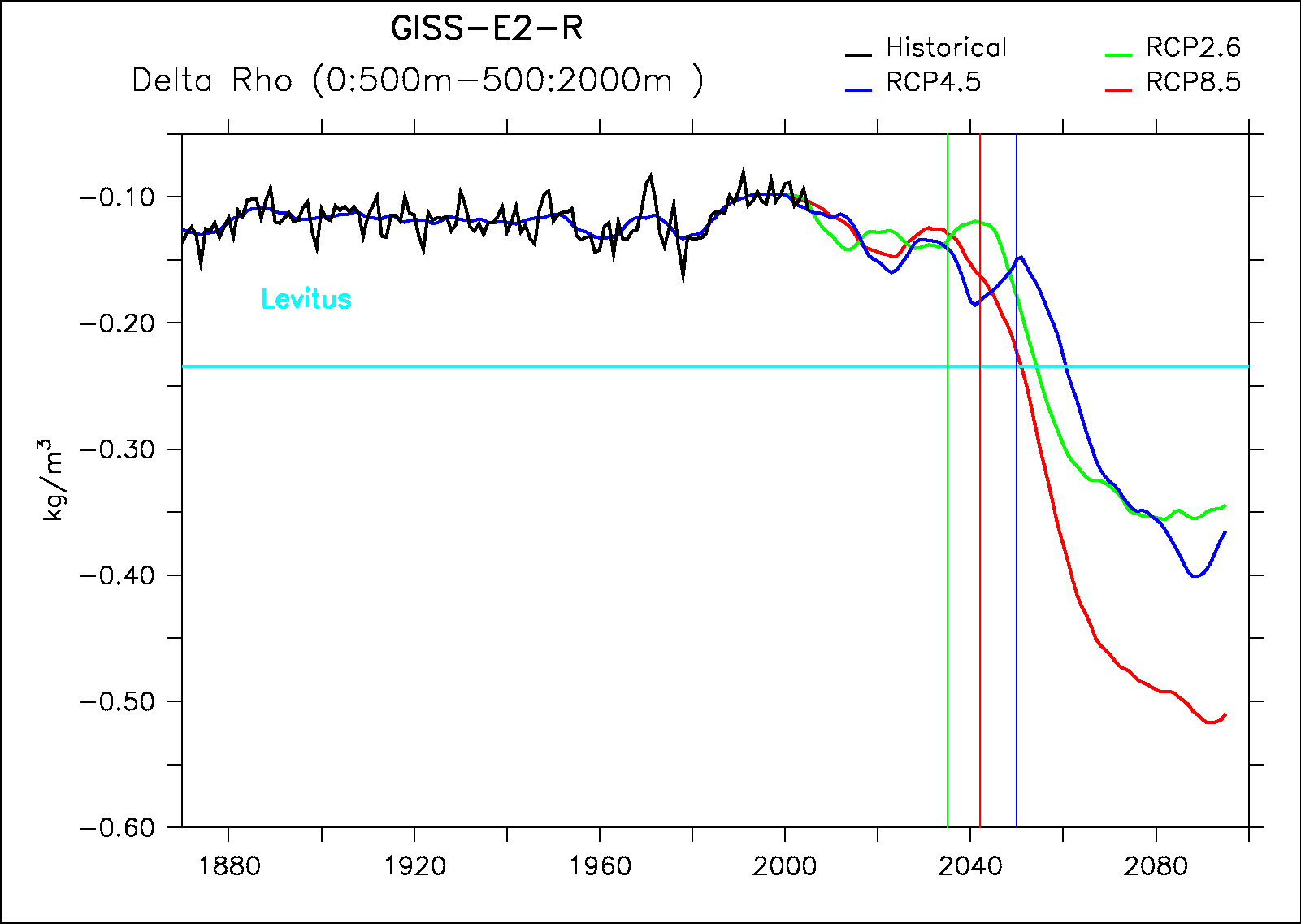 Threshold=0.2
Large-scale circulation changes
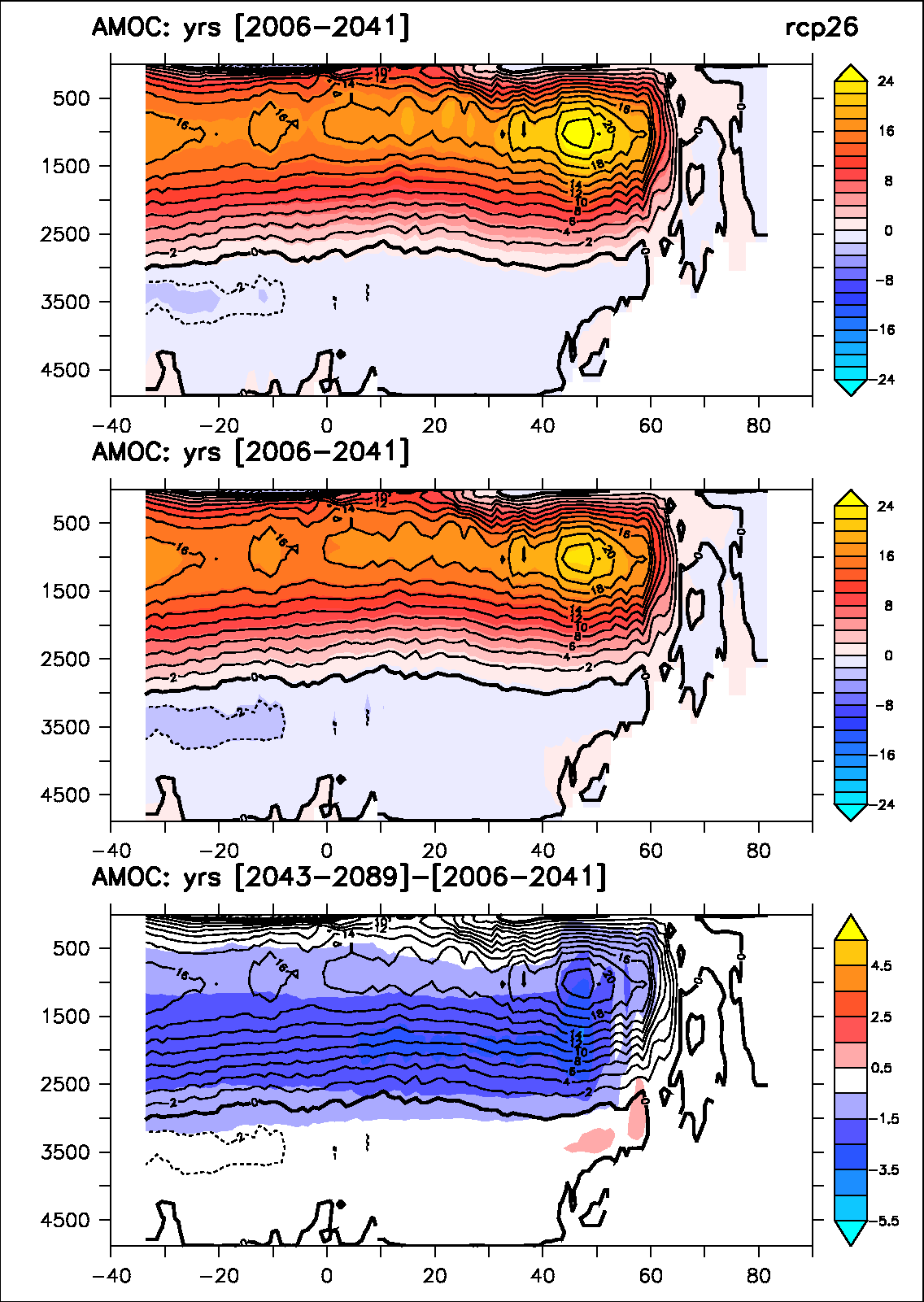 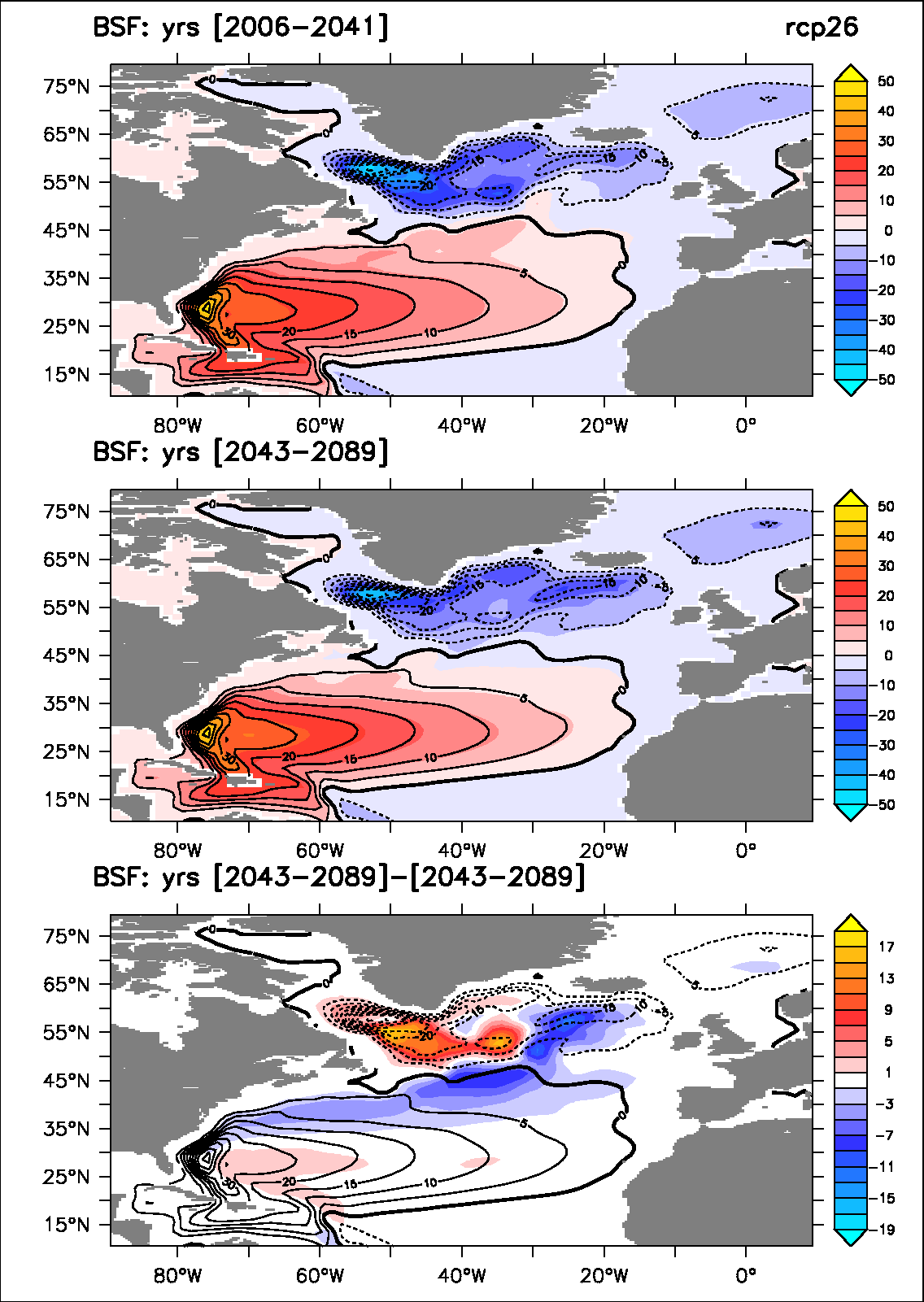 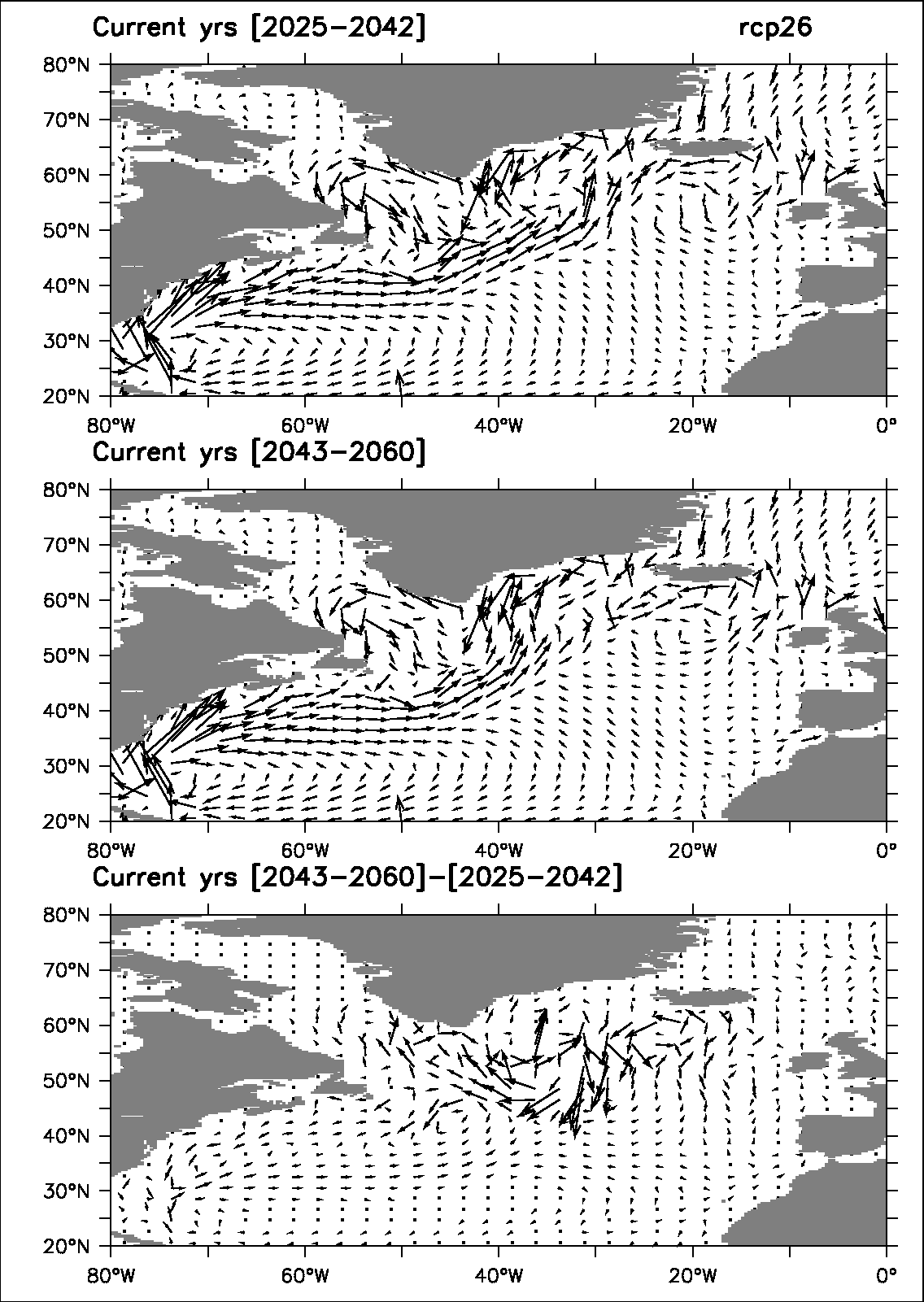 Changes in oceanic current in rcp26
North Atlantic drift is less “deflected” after the Labrador Sea convection collapse = strong positive feedback
Suggested mechanisms
GHG
SST
Lab. Sea
Surface
density
Stratification
SSS
Atlantic water import in the Lab Sea
Convection
Large atmospheric cooling over Lab Sea
Threshold
No more convection
+
Large sea ice formation
Strong halocline
Decreased ocean heat capacity in winter
Strong cooling in winter
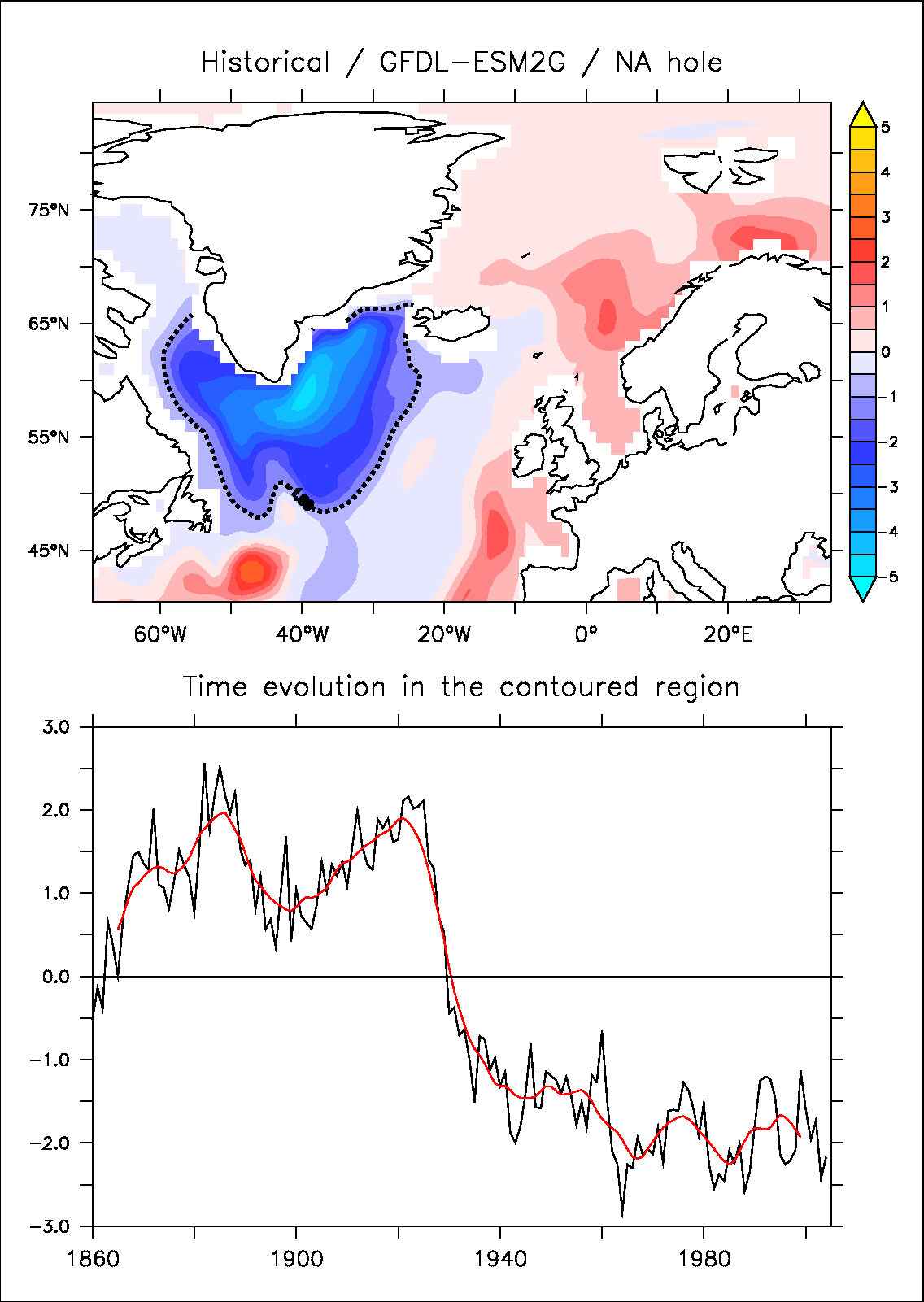 GFDL-ESM2G
The abrupt change is occurring as early as the 1930s and contrary to what has occurred in reality in the 1970s, there is no recovery in this model
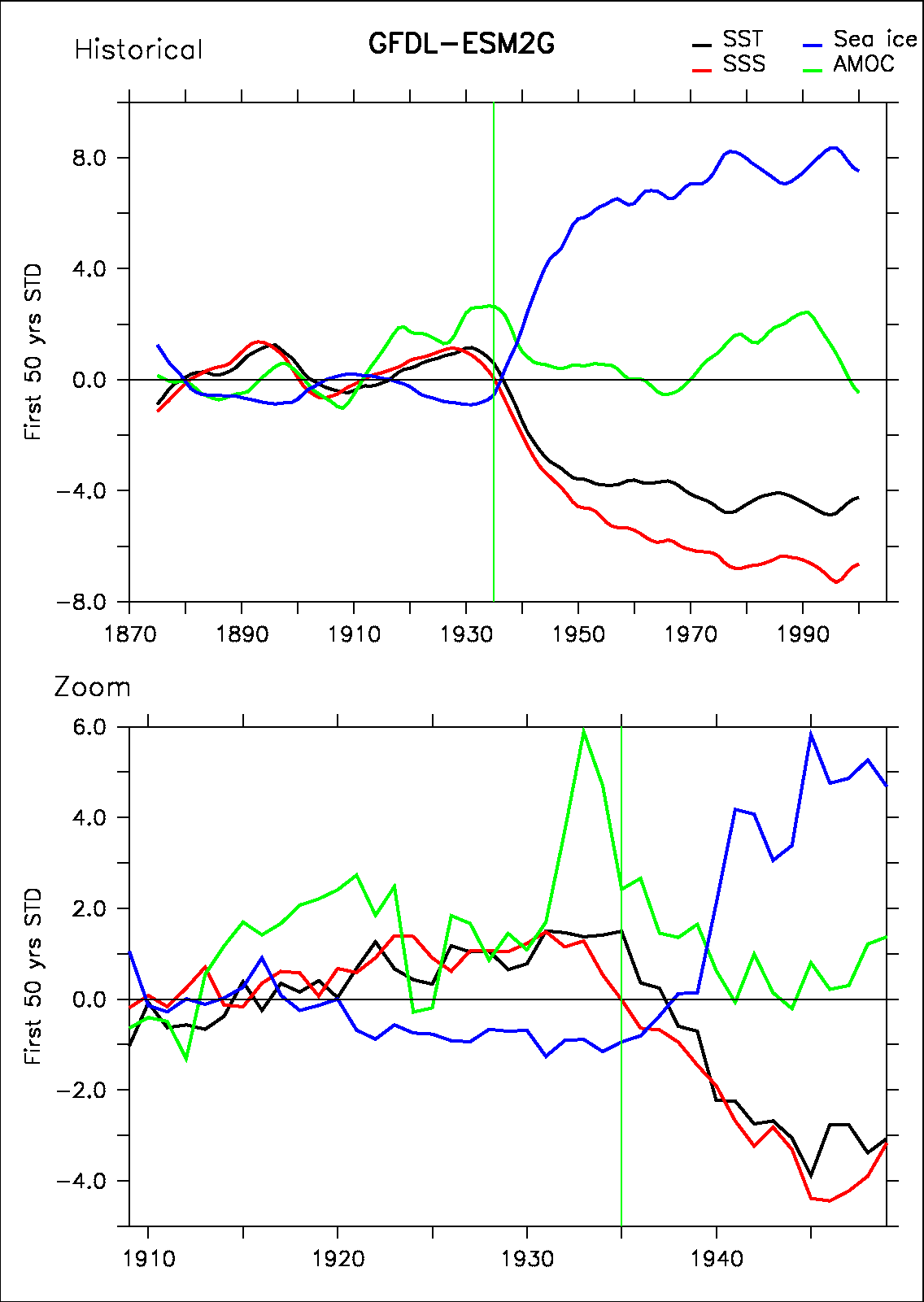 Chain of events
Once again led by SSS in the Labrador Sea….
Stratification changes
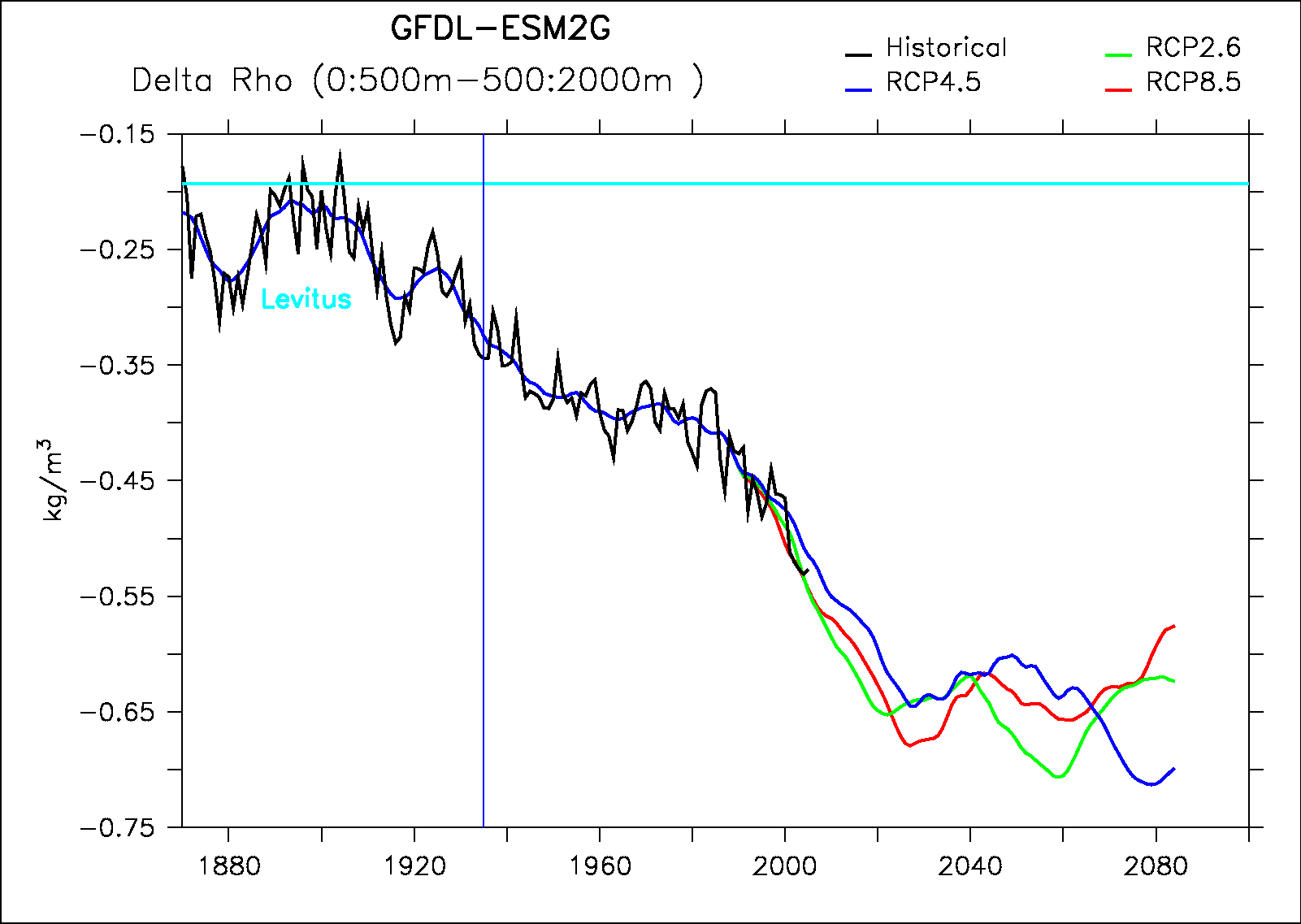 Threshold=0.3
Perspectives
Why is it only occurring in a few models?
Amplitude of positive feedback (circulation changes) can be model dependant
Evaluation of the representation of North Atlantic drift in the model that do show a Labrador convection collapse (too zonal in most models…)
Looking into CMIP5 stratification in the Labrador Sea and evaluate the threshold in multi-model ensemble
Locate models on the TS diagram from Kuhlbrodt et al. (2001)
Documentation on GFDL-ESM2G and GISS-E2-R: did the inclusion of marine geochemistry play a role?
Higher resolution run?
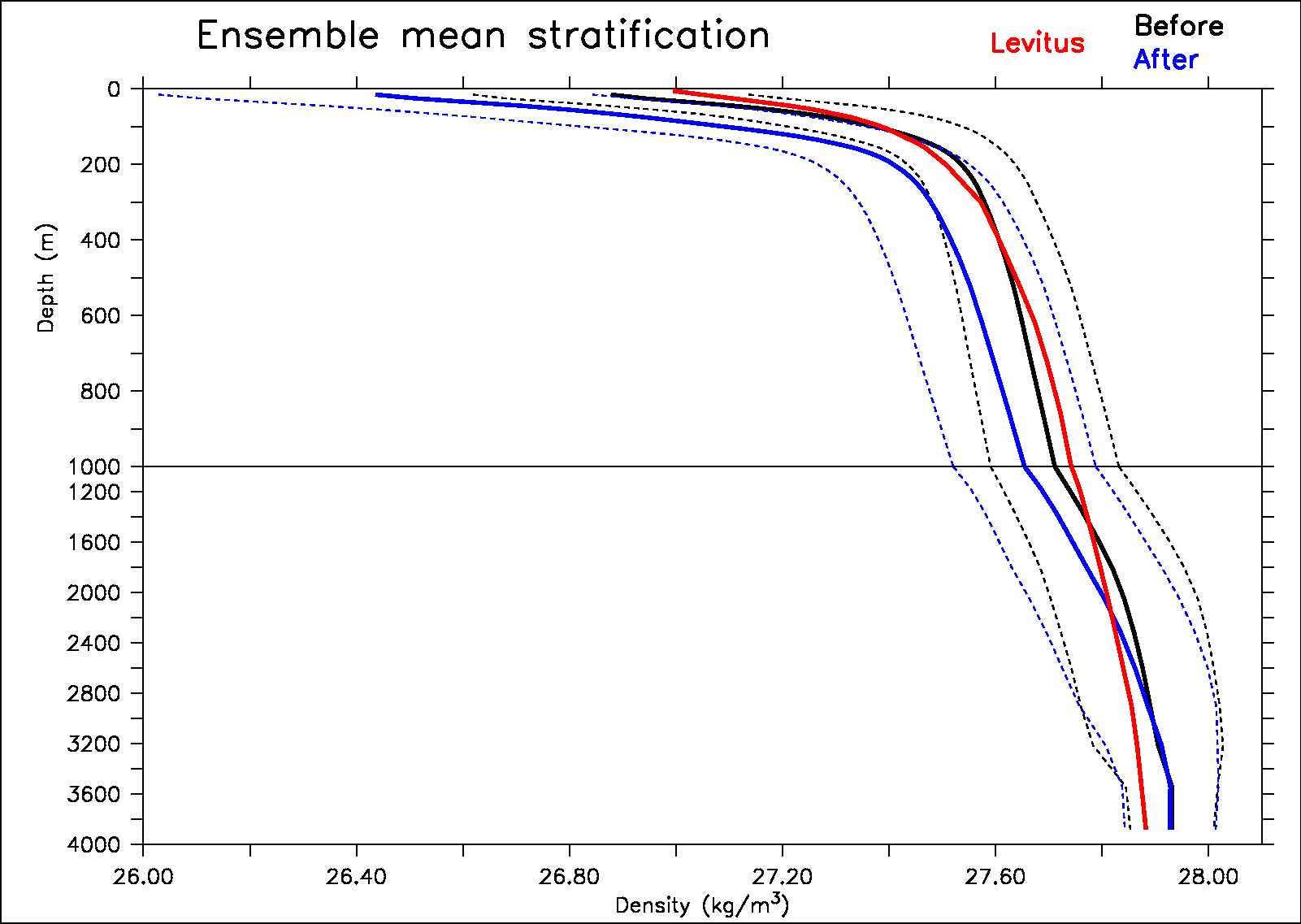 titi
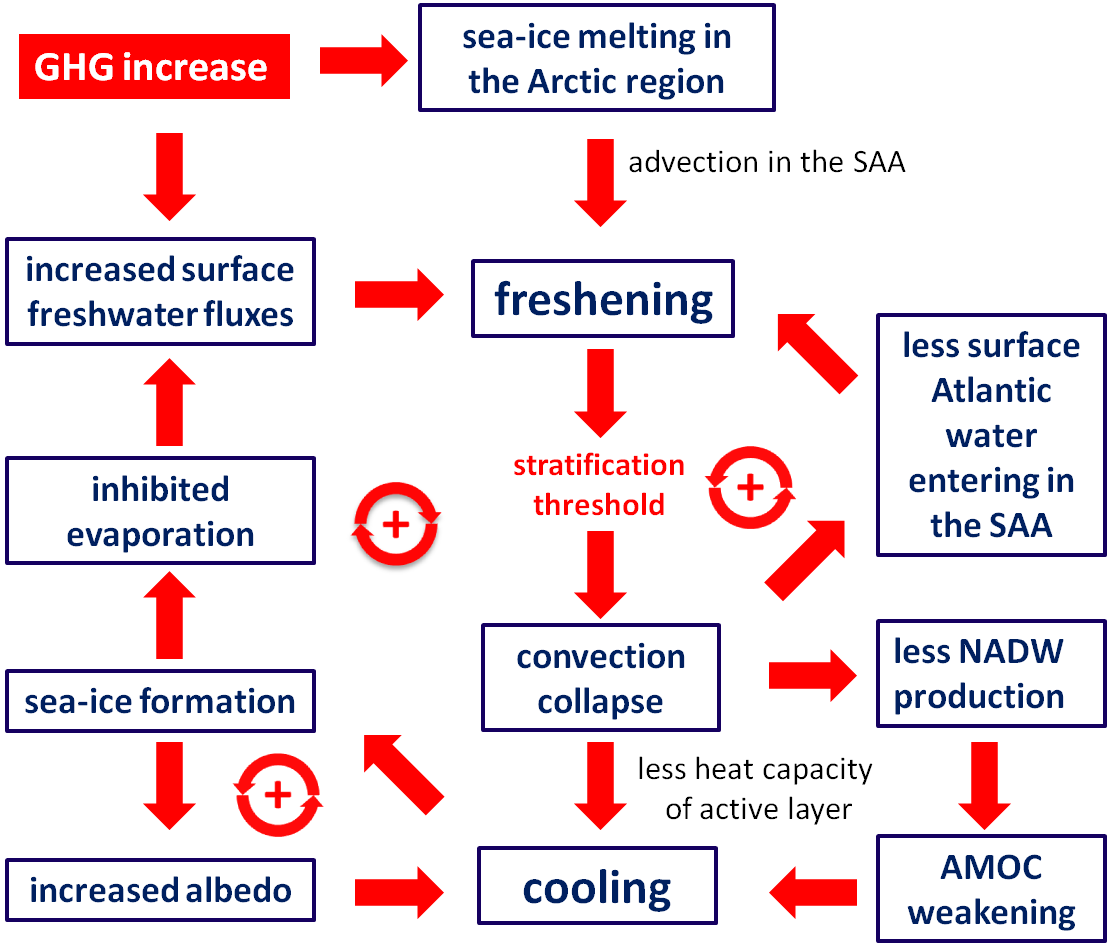 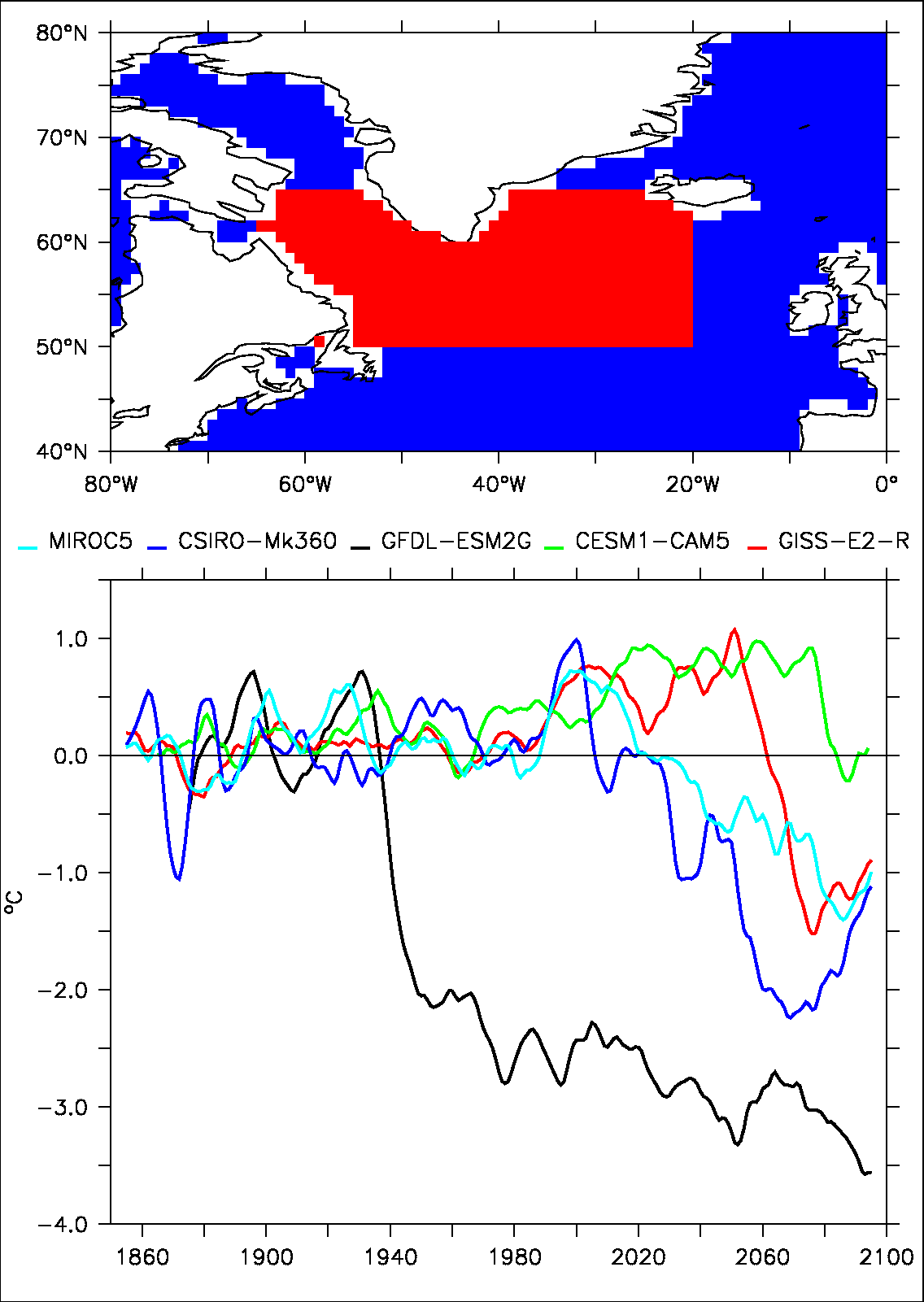 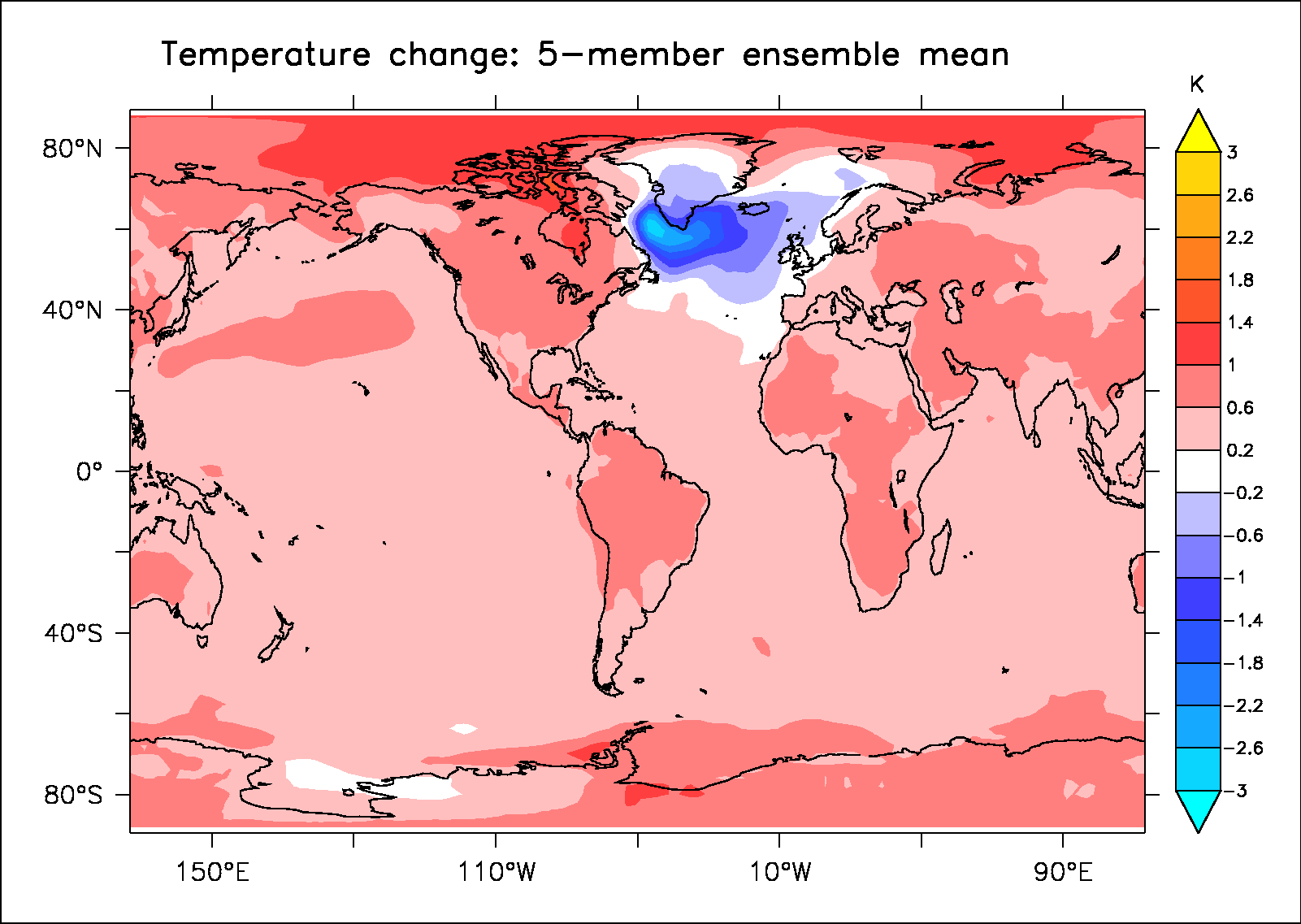 After minus before in the 5 models with abrupt changes
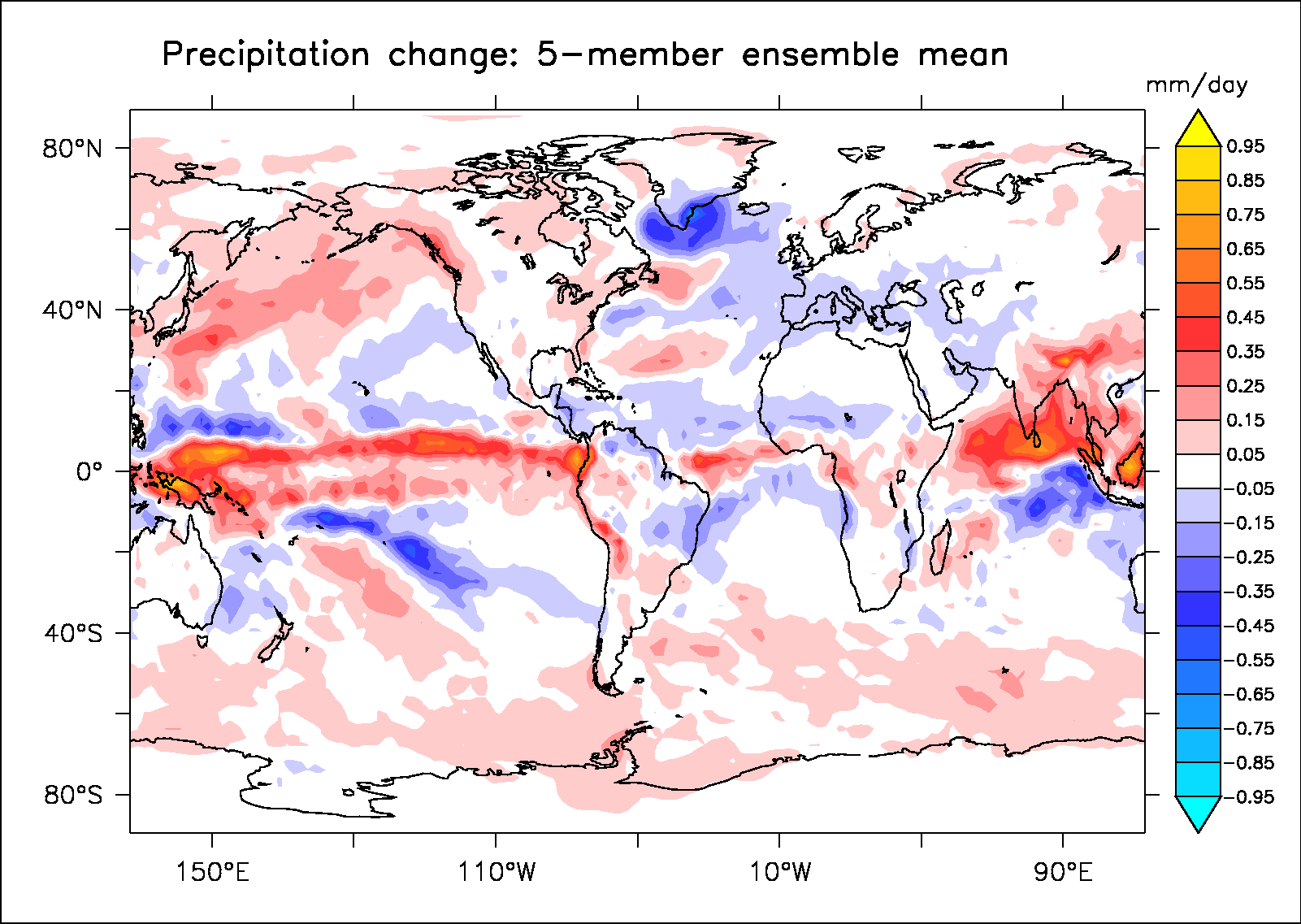 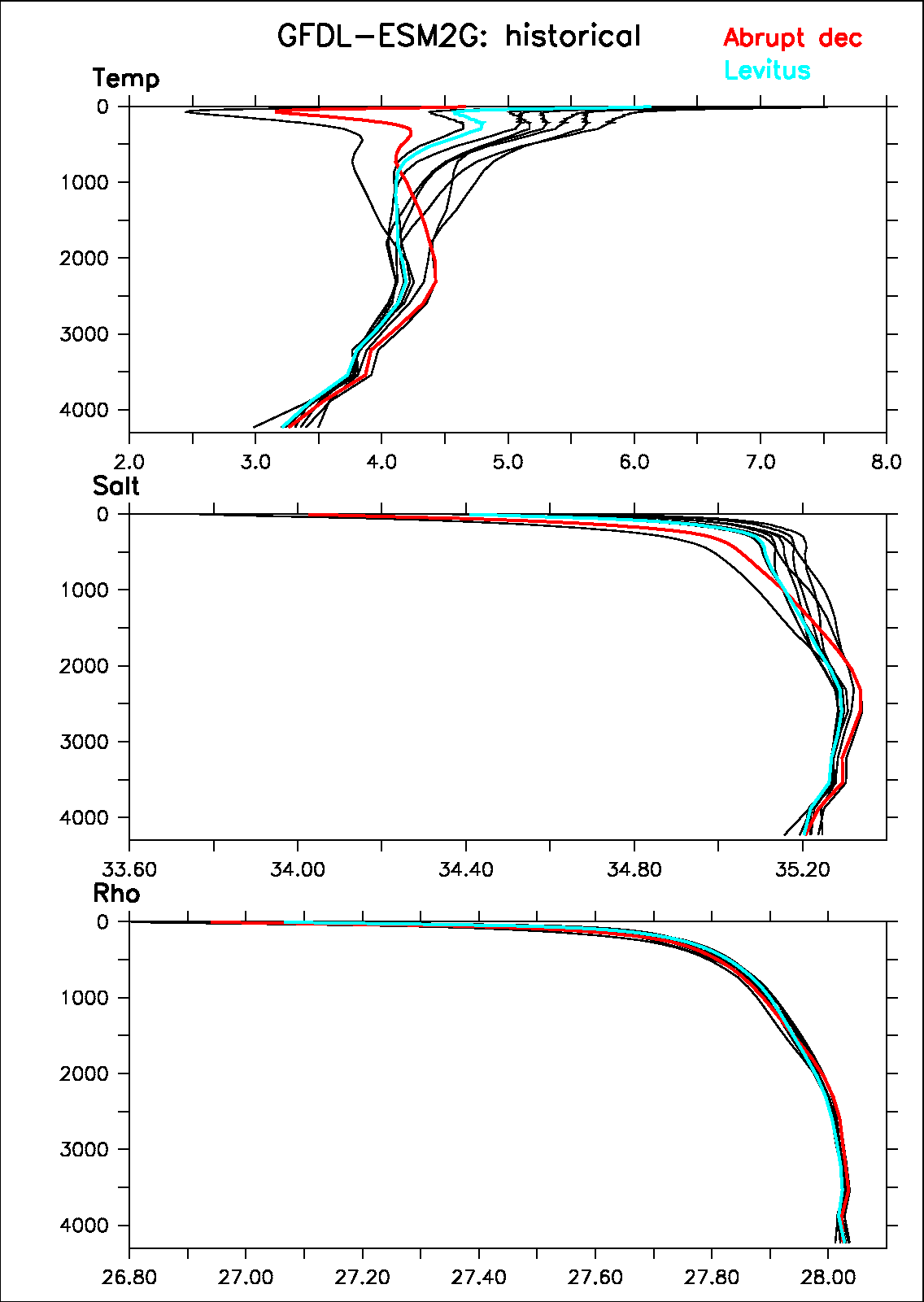 Stratification changes
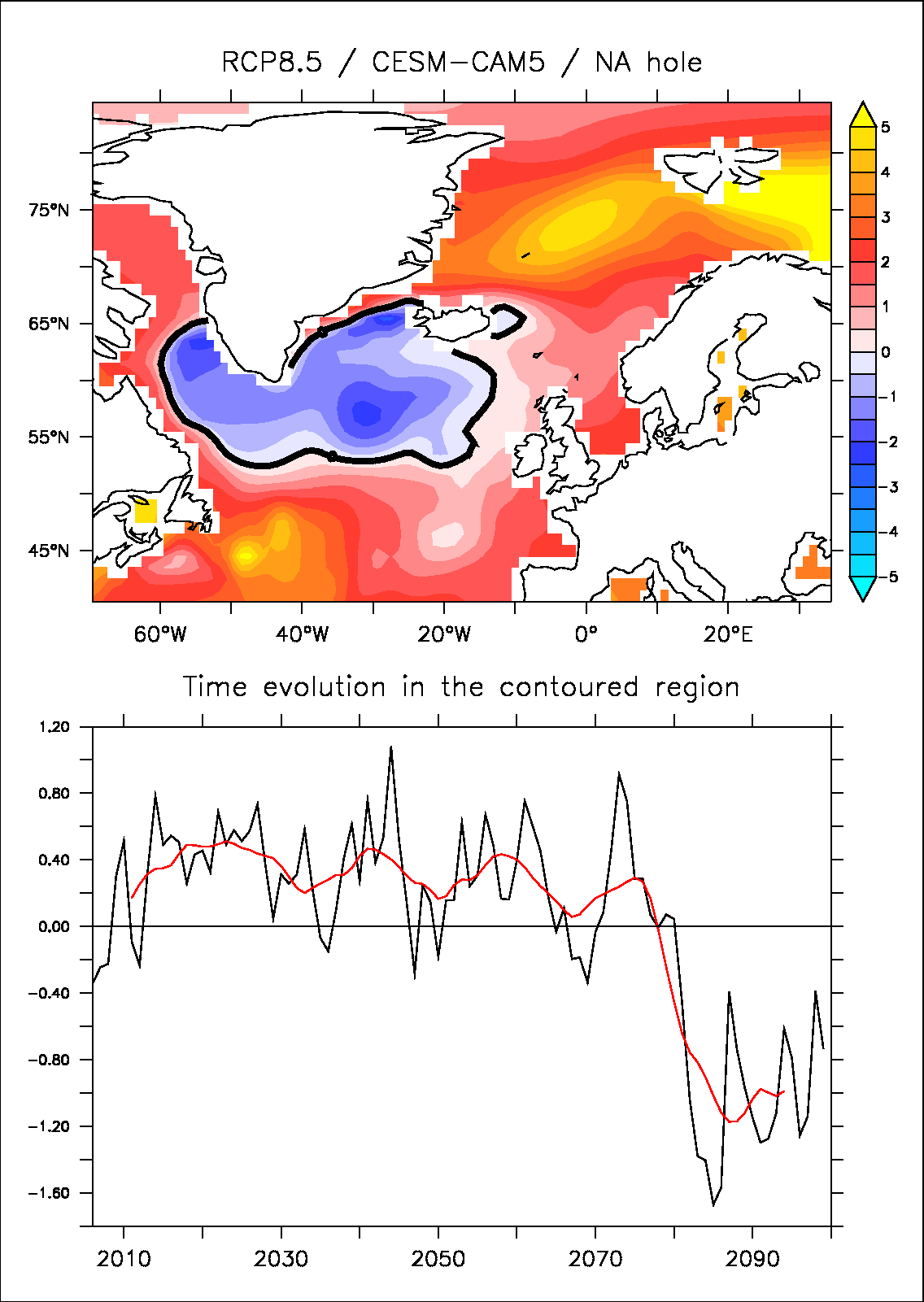 CESM1-CAM5
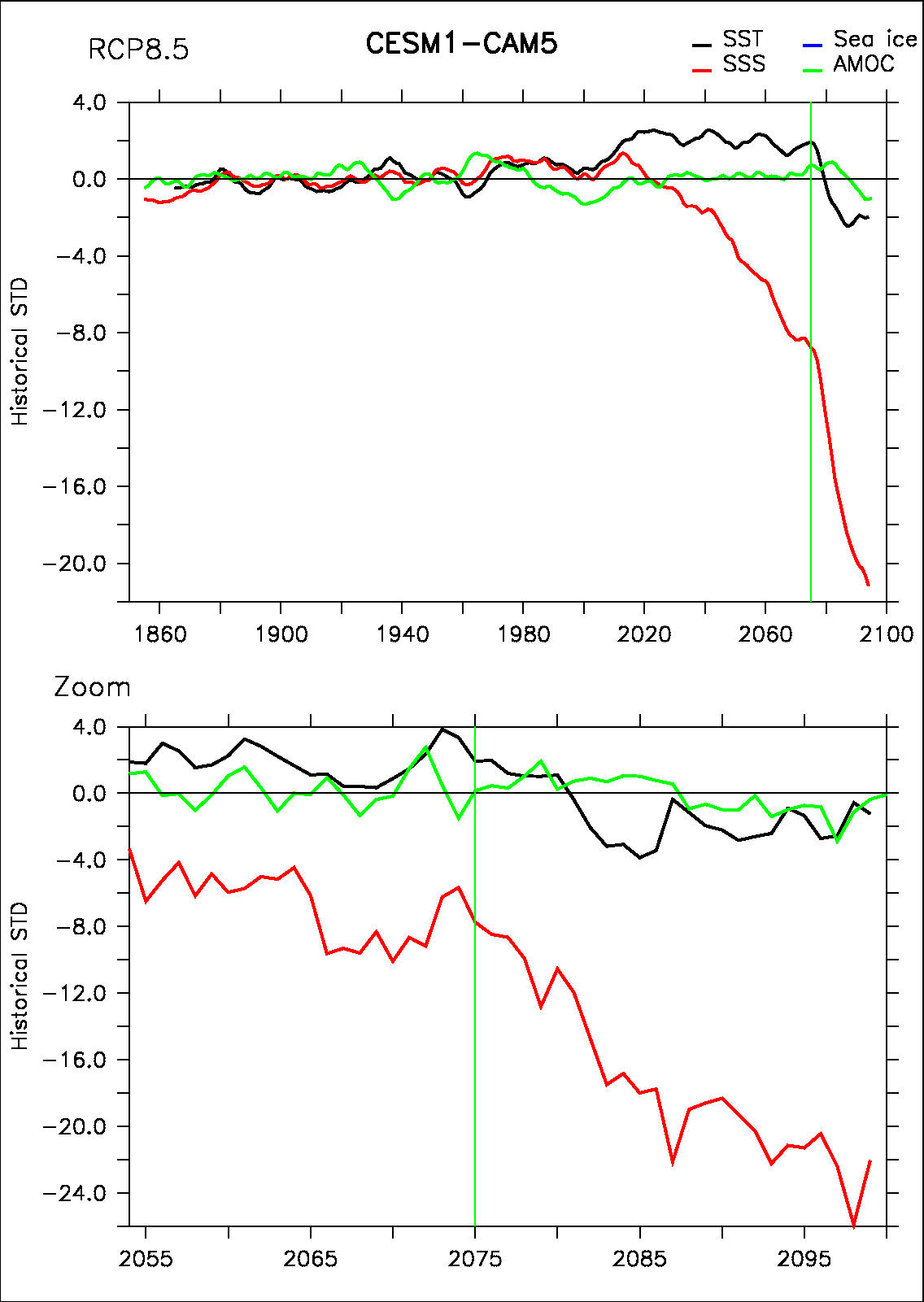 Chain of events
Once again led by SSS in the Lab Sea
Stratification changes
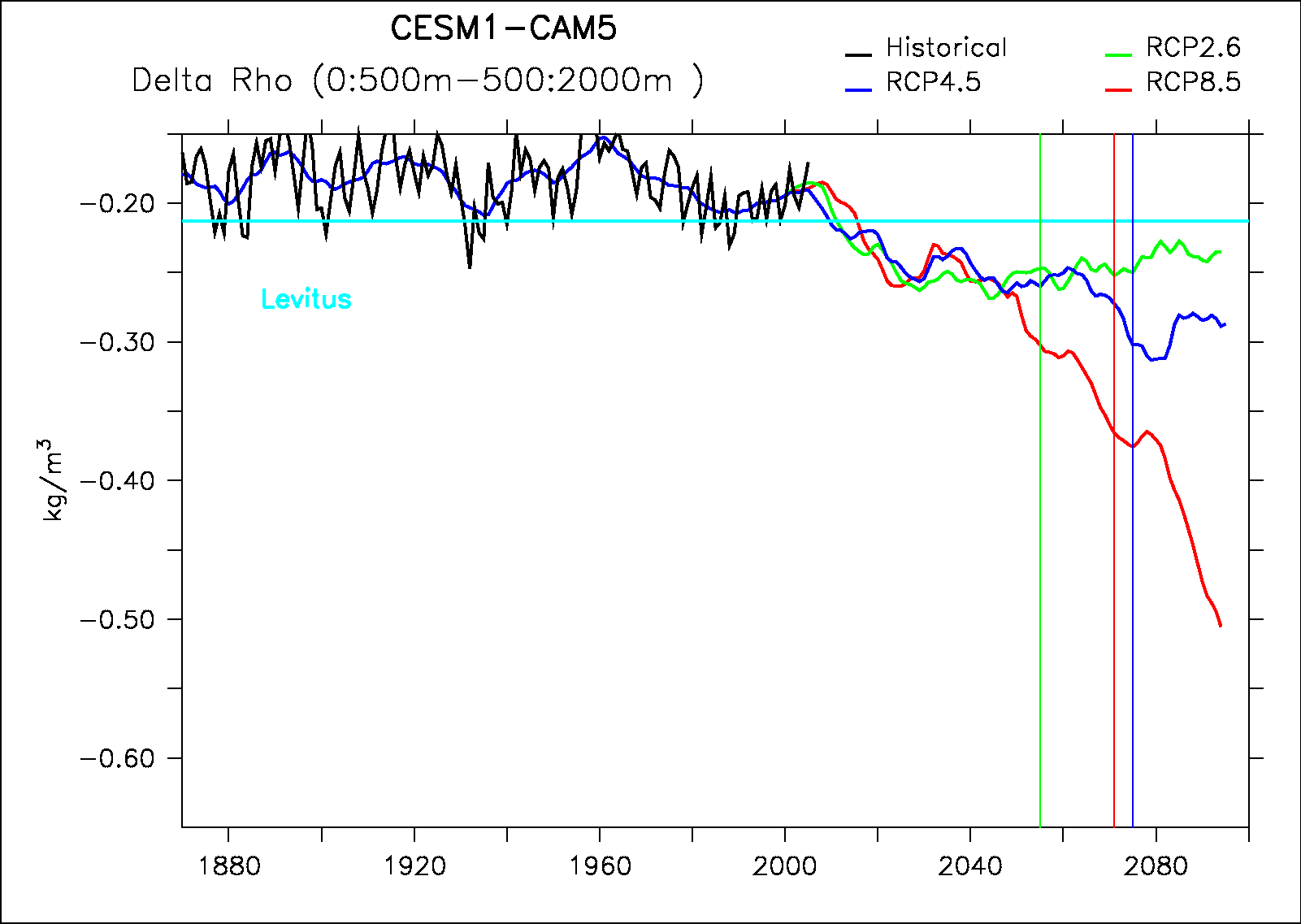 Threshold=0.3
Large-scale circulation changes
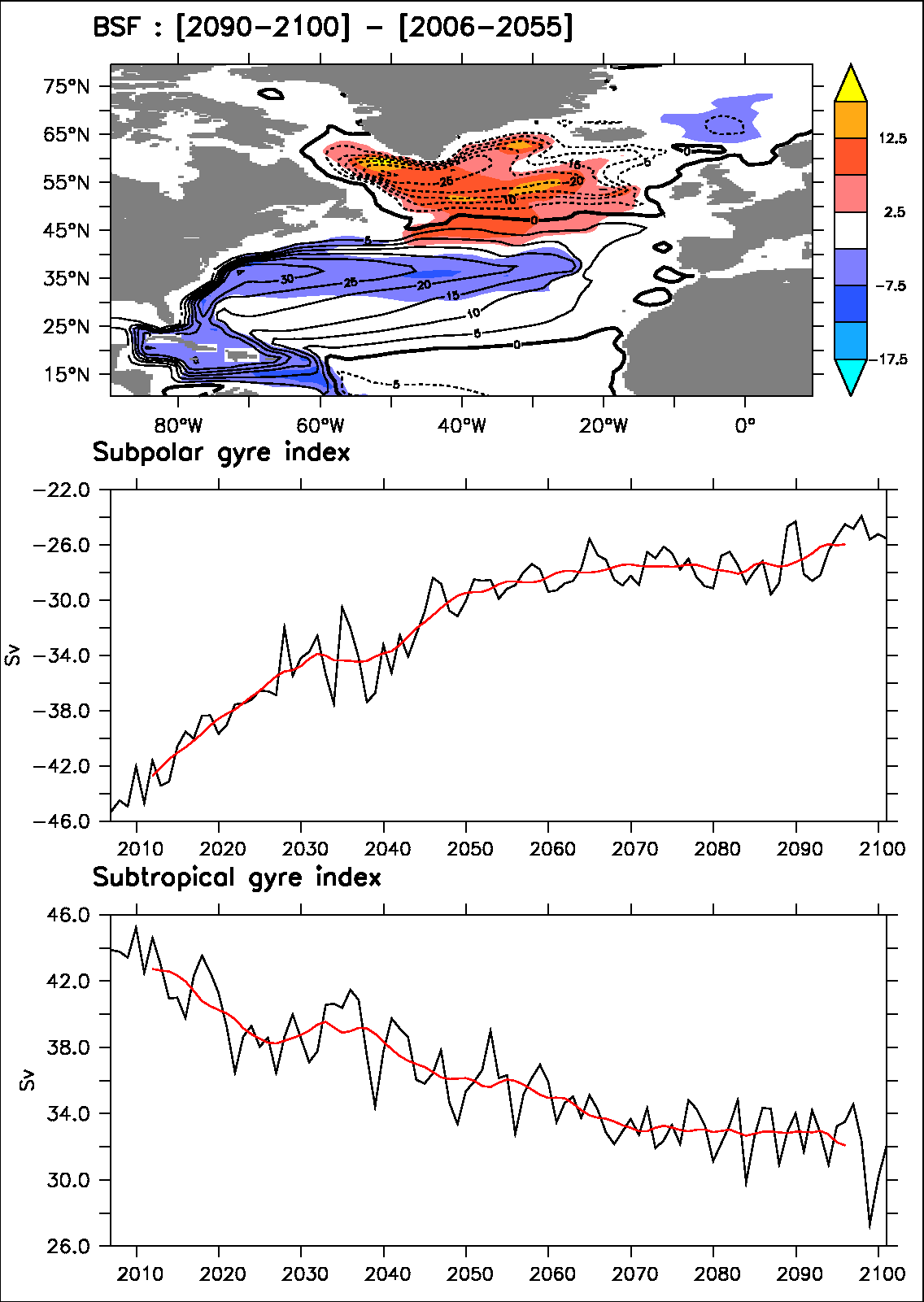 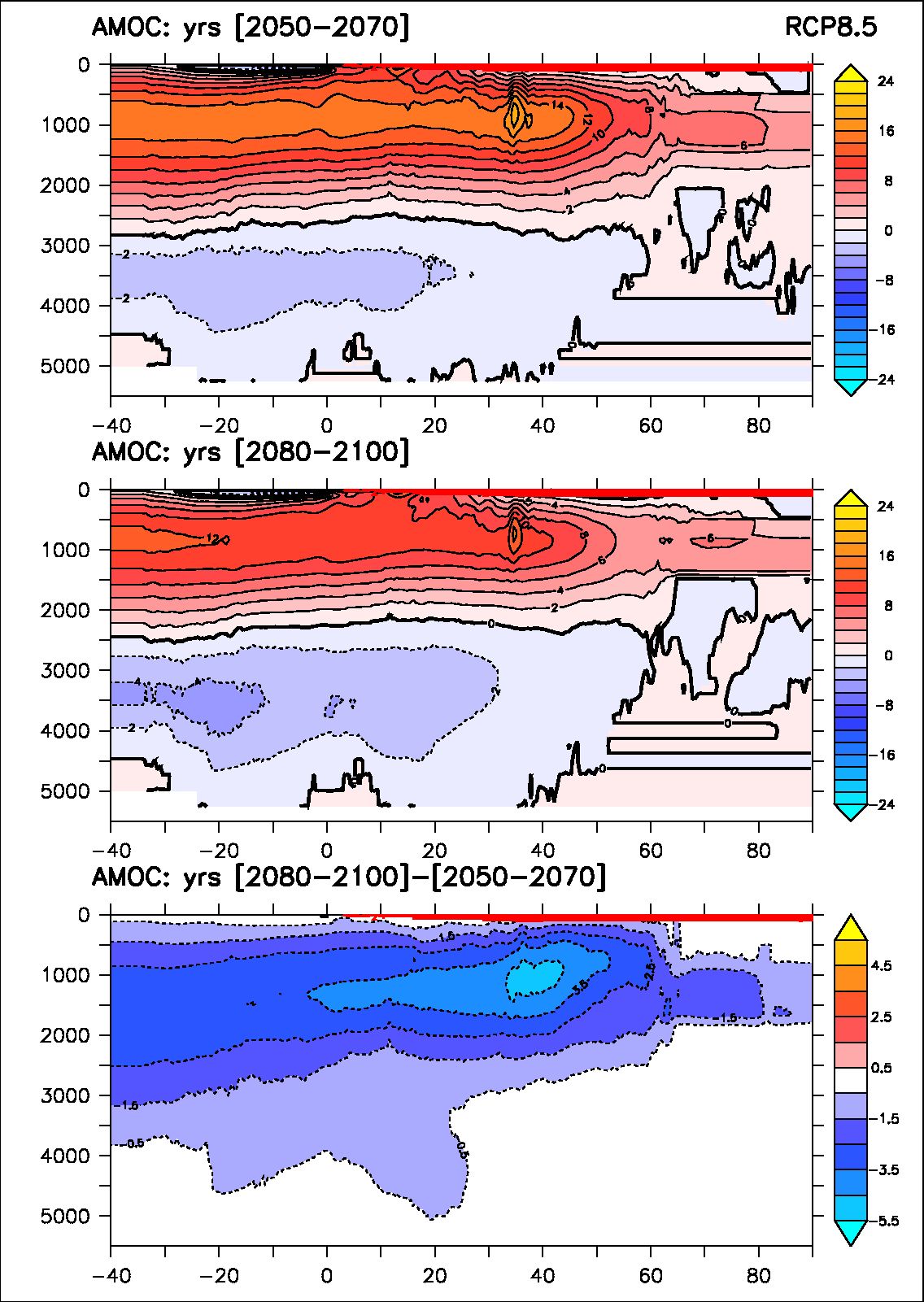